POSITIVE EMOTIONS        3 WEEK CHALLENGE
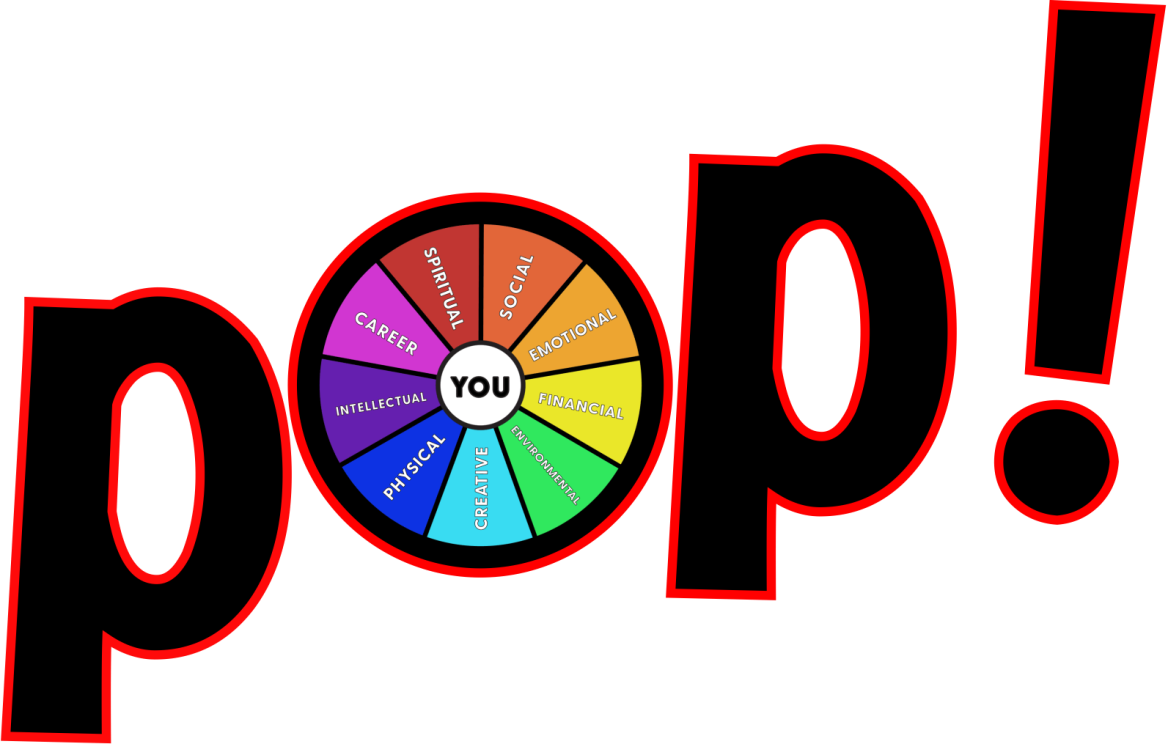 FEELING HAPPIER  A WEEK AT A TIME…
Questa foto di Autore sconosciuto è concesso in licenza da CC BY-SA
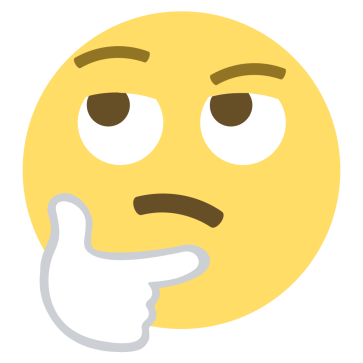 WEEK ONE:As a start, just remember to:
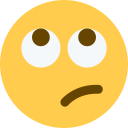 WEEK TWONow try to do something more…
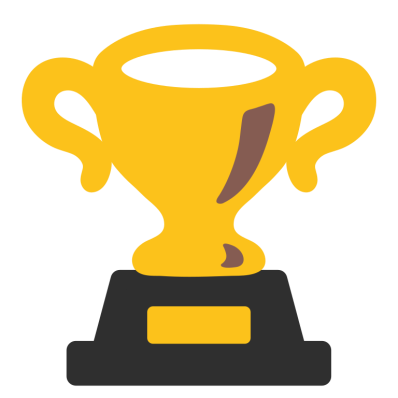 WEEK THREE:Now you can aim higher!
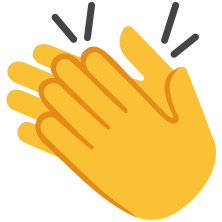 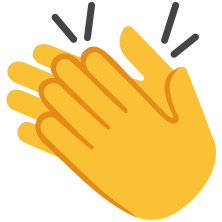